Colloque International La Gnose entre Tradition et Modernité
XVIIIème Rencontre Raymond Abellio
Porto, 10-11 septembre 2021
Icare, Psyché et Gnosis
par Jean Ratte
1/26
Ἀγεωμέτρητος μηδεὶς εἰσίτω que nul n’entre s’il n’est géomètre
Du circulaire au sphérique grâce à l’opérateur triunitaire Ψυχη ou double spirale

Dialectique centrifuge/centripète à tous les niveaux

SUS = Big TOE ?
2/26
3/26
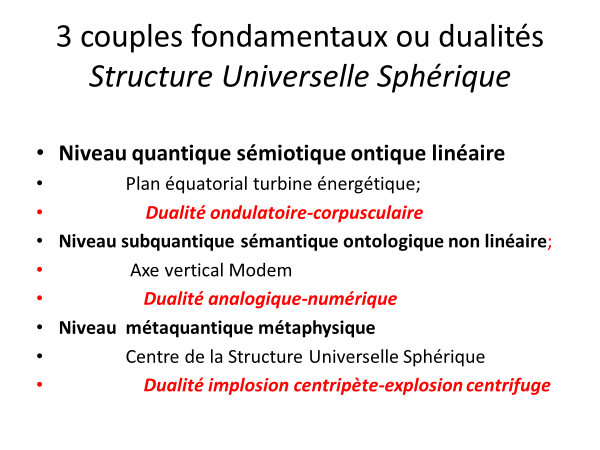 4/26
[Speaker Notes: 3 niveaux de réalité]
Radar = pas récepteur si pas émetteur     Ego matière discontinue   Alter égo antimatière continue
5/26
[Speaker Notes: Égo matière asymétrique Wen Wang. Alter égo antimatière symétrique Fou HI]
dialectique centripète-centrifuge                (SUS ≈ big TOE ≈ Theory of Everything)
Centripète > centrifuge ≈ non local ≈ potentiel
                                                    ≈ intensité intégratrice 
                                                    ≈ symbole ≈ complémentarité 
                                                    ≈ coïncidence des opposés
           Centrifuge > centripète ≈ local ≈ champ
                                                   ≈ ampleur séparatrice 
                                                   ≈ diabole ≈ antagonisme
                                                   ≈ conjonction des opposés
6/26
action circulaire  =  moindre action  minimum d’action( périmètre)  →  maximum de travail (surface)                                  équilibre centrifuge / centripète
7/26
[Speaker Notes: Reproduit de Institut Schiller. Lyndon J. Larouche.]
Opérateur trinitaire = passage de quantique à subquantique                       = passage de circulaire à sphérique
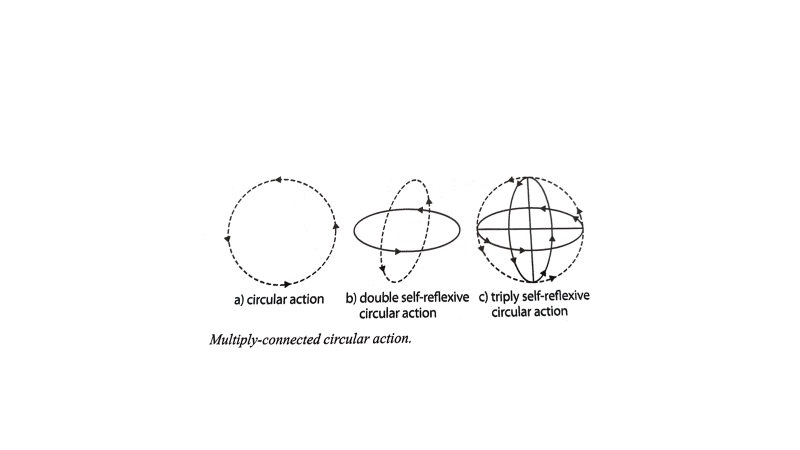 8/26
.. Le double cône, tel qu’il est généré par une action spirale autosimilaire en   directions opposées    mais   simultanées forme l’axe vertical de la  structure universelle sphérique
9/26
actions spirales autosimilaires
double action spirale homothétique multiplement connectée
                    ≈  Inversion Moebius π2 ≈ Hologramme circulaire
triple action spirale  autosimilaire ≈ passage de hologramme à holon
                   ≈ opérateur triunitaire ≈  opérateur Psychè

quadruple action spirale homothétique multiplement connectée
                     Inversion Moebius π3 ≈ Holon sphérique
10/26
[Speaker Notes: Noun final =  Moebius π3             Aein =Moebius π2 .]
Double Action spirale homothétique                   centripète et centrifuge
Dialectique centripète-centrifuge explique latéralité et verticalité

            action spirale homothétique ascendante centrifuge
                                  latéralité ≈ dextrogyre 
                                  verticalité ≈  cathode

            action spirale homothétique descendante centripète
                                   latéralité ≈  lévogyre 
                                   verticalité ≈ anode
11/26
champs de torsion  et spirales axiales                projections sur plan équatorial
Dextrogyres = électrofaibles = centrifuges = local = infralumineux
                  = spirale ascendante du centre vers périphérie = spineurs

  Levogyres = gravitofortes = centripètes = non local = supralumineux
                = spirale descendante de la périphérie vers le centre = torseurs
12/26
13/26
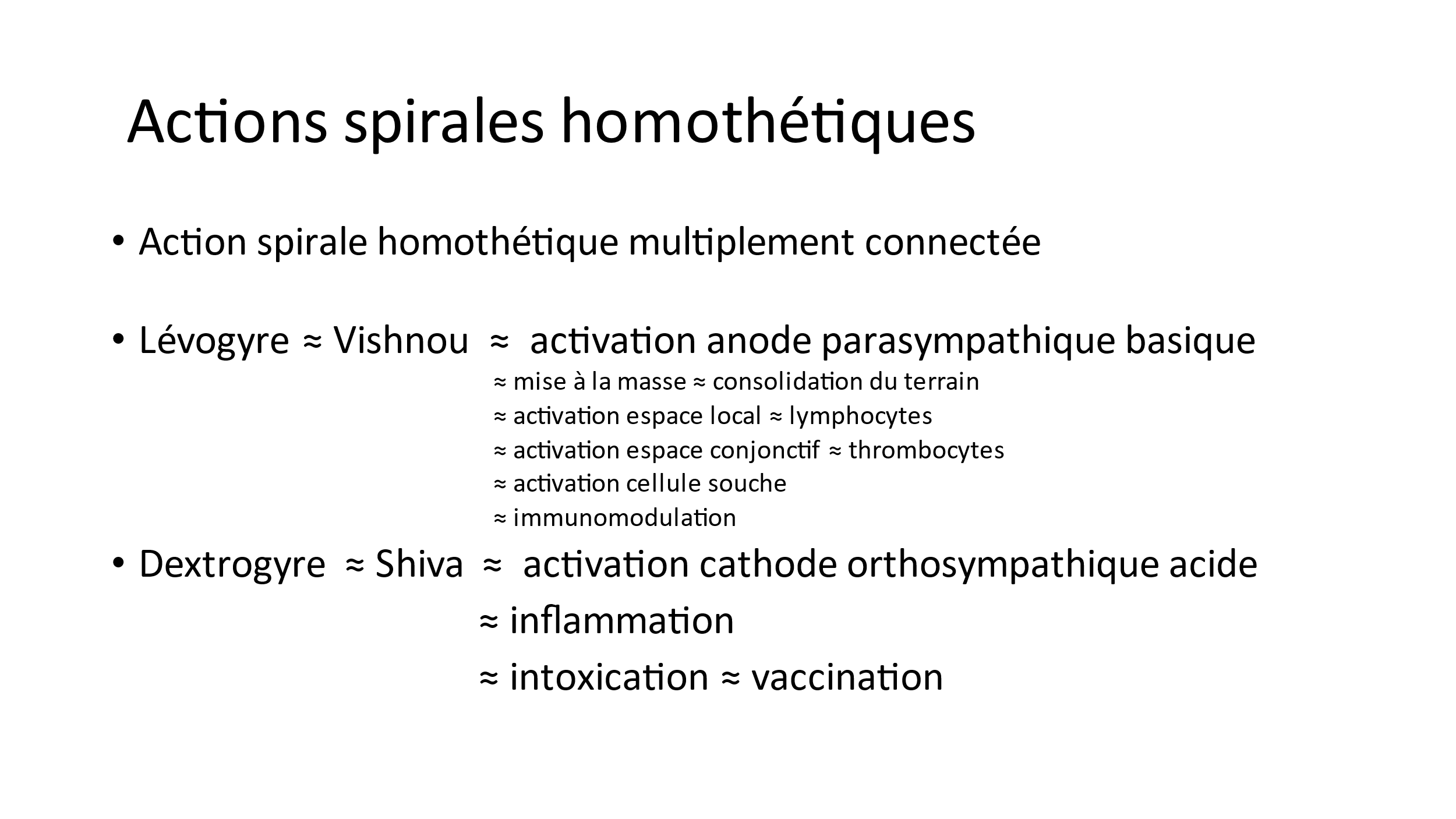 14/26
opérateur Ψυχη (Psyché )              passage du mur de la lumière
Opérateur Ψυχη (Psyché ) ≈ souffle de vie ≈ vitalité 
               
      ≈ passage de lumière circulaire à conscience sphérique  
  
     ≈ passage de conjonction centrifuge à coïncidence centripète

     ≈ passage de hologramme interobjectivité à holon intersubjectivité

     ≈ opérateur Triunitaire
     ≈ exorciser ≈ passer de diabolique centrifuge à symbolique centripète
                        ≈ immuniser ≈ centrer
15/26
Icare et Jacob = passage du mur de la lumière
= passage du quantique infralumineux  au subquantique supralumineux

= passage de l’univers relativiste infralumineux (limité par la vitesse de la lumière) 	                                       				au supralumineux

= passage de la conjonction des opposés matière/antimatière = lumière  
                à la coïncidence des opposés matière/antimatière = conscience
                   = passage de l’hologramme interobjectivité
                          au holon intersubjectivité  ou Gnosis
16/26
Icare et Jacob
Combat avec l’ange ≈ passage de interobjectivité à intersubjectivité
                                      ≈ passage du circulaire au sphérique
                                      ≈ passage du mur de la lumière
     Icare s’est pris pour un ange ( symbolisme des ailes)
                           ≈ mutagénèse insertionnelle ≈ création d’une chimère
                                   ≈ insertion d’information aviaire dans génome humain
	              ≈ réaction inflammatoire qui brûle les ailes 
                           ≈ syndrome d’Icare post-vaccinal
      Jacob interobjectivité monte l’échelle pour devenir Israël intersubjectivité ou Gnosis

         Icare se fait des ailes chimériques et retombe dans l’interobjectivité
.
17/26
[Speaker Notes: Jacob interobjectivité devient Israël intersubjectivité]
Distorsion opérateur Psyché
Blocage du passage mur de la lumière
      ≈ Blocage du passage du circulaire au sphérique
Accélération de la composante centrifuge du circulaire
          Hypertonie cathode orthosympathique = acidose = Kundalini
          angoisse, panique,
           tendance suicidaire implosive pour sortir du vertige centrifuge
                  ≠ cauchemar de distorsion espace-temps
18/26
Distorsion opérateur Psyché ≈ syndrome d’Icare      ≈  blocage du passage du mur de la lumière
≈ hypertonie orthosympathique  postvaccinale ≈ Kundalini
          ≈ respiration holotropique
          ≈ psychédélique 
          ≈ illusion
          ≈ hallucination
          ≈ extase ≈ partie dissoute dans le tout, amplification,      	 		    élargissement  des états modifiés de conscience
	                          (altered states of consciousness)
              ≠ enstase ≈ Le tout intensifié dans la partie ≈ Gnosis
19/26
Salvation = Salut = sauver
Salvation ≈ activation de l’opérateur triunitaire Psychè
                 ≈ passage du mur de la lumière
                 ≈ passage de  hologramme interobjectivité à  holon Intersubjectivité

Damnation ≈ blocage de opérateur triunitaire Psyché
                   ≈ blocage dans le quantique 
                   ≈ blocage dans l’avoir, pas d’accès à l’être ≈ entropie
	             ≈ blocage dans le profane, pas d’accès au sacré
   Sacrilège ≈ régression du subquantique dans le quantique
	             ≈ profanation
20/26
[Speaker Notes: Cancer est une damnation]
Israël en tant qu’état-nation redevient Jacob     				ou Icare
Jacob = conjonction des opposés = interobjectivité
                               = ( centripète = centrifuge)
                               = troupeau, tribu nomadisme centrifuge
                               puis congrégation, nation = (centrifuge = centripète)
 Israël = coïncidence des opposés = intersubjectivité
                             = centripète intègre le centrifuge 
           = Cathode Jehusha coïncide avec Anode Jehuda 
                     Sionisme = retour à l’interobjectivité tribale, 
       conflit entre le nomade centrifuge et le sédentaire centripète
21/26
intersubjectivité       Interobjectivitécoïncidence s opposés                         conjonction des opposés
22/26
Identité vibratoire entre  OM et étoile 6 branches
= interobjectivité
= conjonction des opposés
= interconnectedness
23/26
Bande de Moebius             Mandorleholon =Intérieur et  Extérieur ne font qu’ un            centre et périphérie ne font qu’un
24/26
De la Fleur de vie à la Mandorle
Fleur de vie ≈ mur de la lumière
Mandorle ≈ mur de la conscience
25/26
[Speaker Notes: Mandorle = équivalent vibratoire de Mur de la conscience entre Logos et Télos. Fleur de vie = équivalent vibratoire de mur de la lumière entre hologramme et holon. BMπ3]
Inversions intensificatrices d’inversions                 de Moebius circulaire à Moebius sphérique
Inversion π ≈ Moebius circulaire (divisible dans le sens de la longueur) 
                       ≈ permutation matière-antimatière ≈ plan quantique
Inversion π2 ≈ Moebius inversion sphérique surface ≈ Hologramme ≈ Sens
                       ≈ conjonction centripète-centrifuge ≈ Axe vertical subquantique
Inversion π3 ≈ Moebius inversion sphérique volume de hologramme ≈ Holon 
                       ≈ Être ≈ Vie ≈ Gott ≈ Gnosis ≈Trou Vers 
                        ≈ coïncidence centripète-centrifuge 
Inversion π4  ≈  Logos ≈ Gottheit ≈ conjonction non centripète-non centrifuge
                       ≈ Le Un ≈ Mandorle ≈  Archè
 Transsomption ≈  passage de Logos à Non Aliud ≈ Télos ≈ centre métaquantique  	 	         
                           ≈ coïncidence non centripète-non centrifuge 
                   Non Aliud n’a pas de résonance géométrique Inversion π5
26/26
[Speaker Notes: Logos ≈  Archè. Non Aliud ≈  télos .2 BM π ≈ BK ≠ BM 2π ≠Inversion π2]